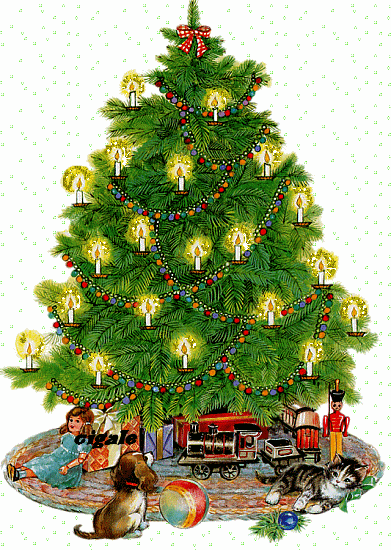 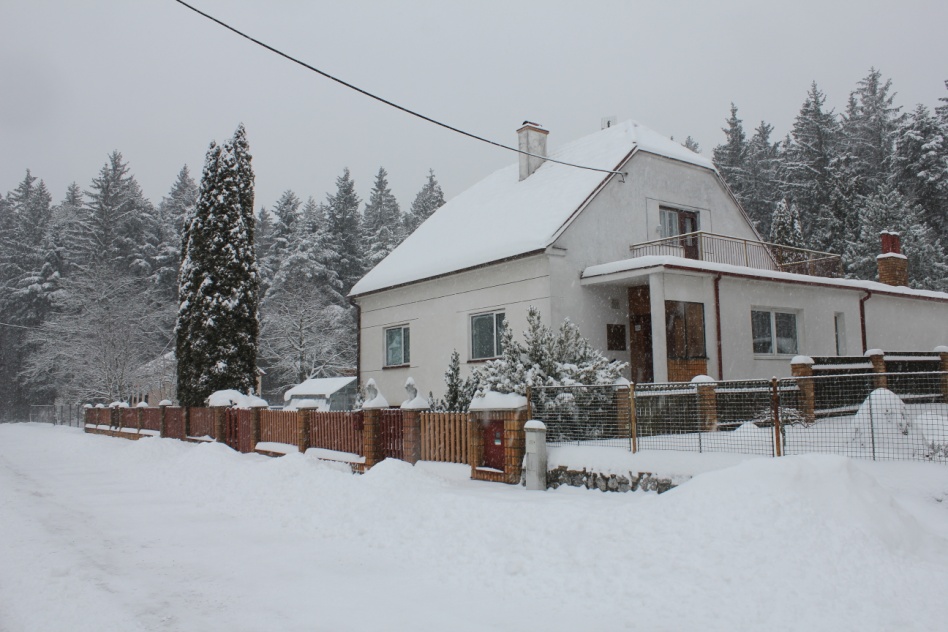 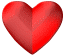 Přátelé a kamarádi, S těžkým dechem jsem Vám k Novému roku připravil tentokrát jen kratičké přání.
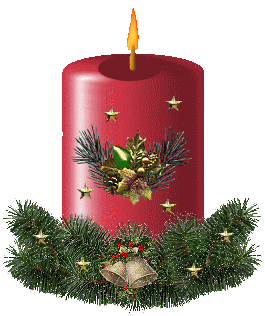 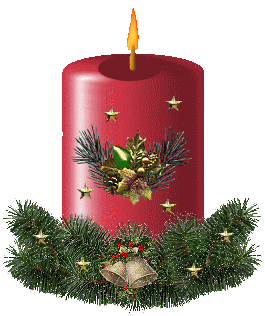 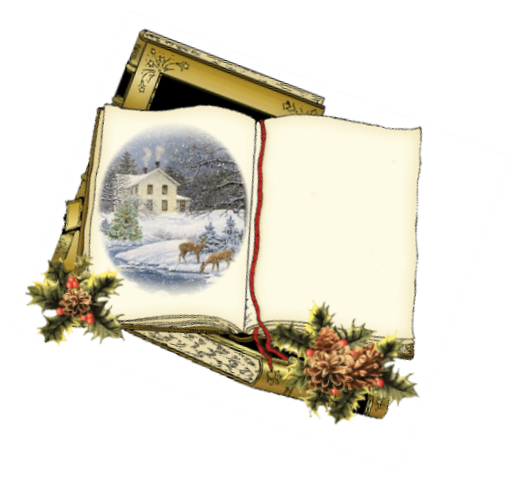 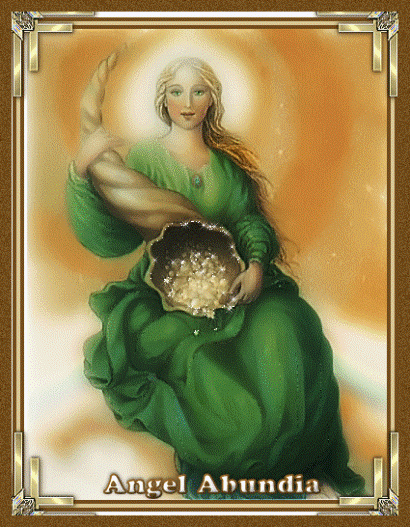 Přeji Vám v žáru světel stromečku,
aby láska zavítala do vašeho domečku.
Na Vánoce jen spoustu radosti
a v novém roce žádné starosti. 
Vánoční svátky v klidu a pokoji,
ať každou Vaší bolest zahojí.
Pohodu, klid a hodně lásky,
štěstí, zdraví a krásné svátky.         Přeje Antonín
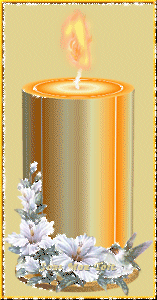 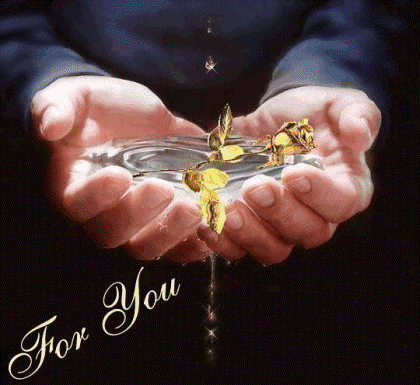 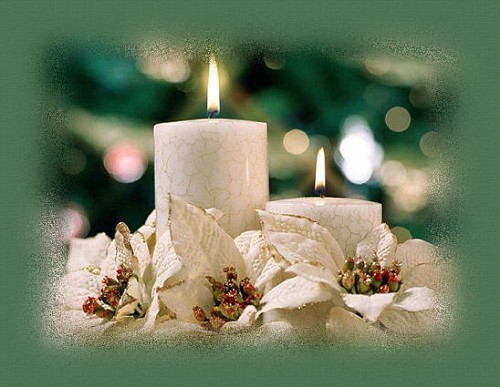 KRÁSNÝ  A POHODOVÝ  poslední ADVENTNÍ  ČAS
2019
Hudba                                                                                                                                                                             Prcek
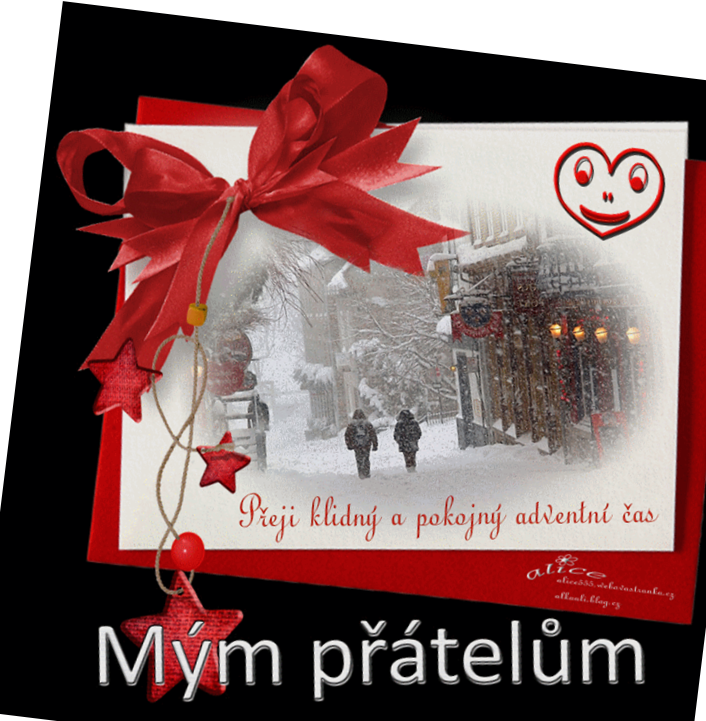 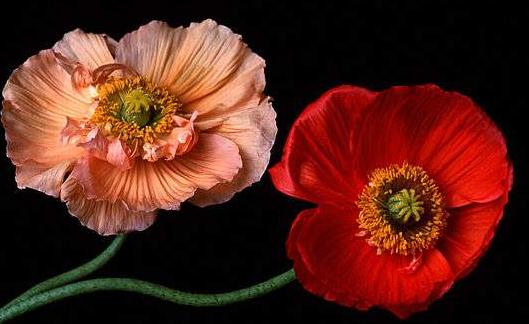 Přeji klidný a pokojný vánoční čas
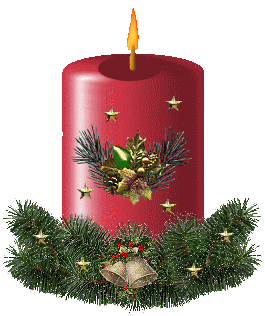 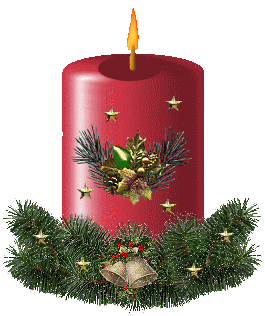 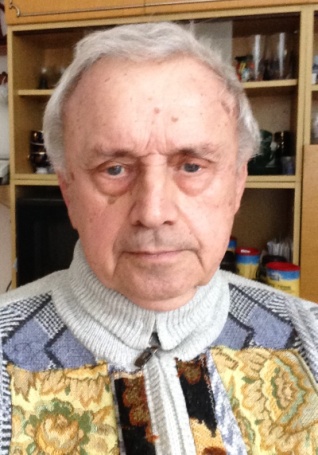 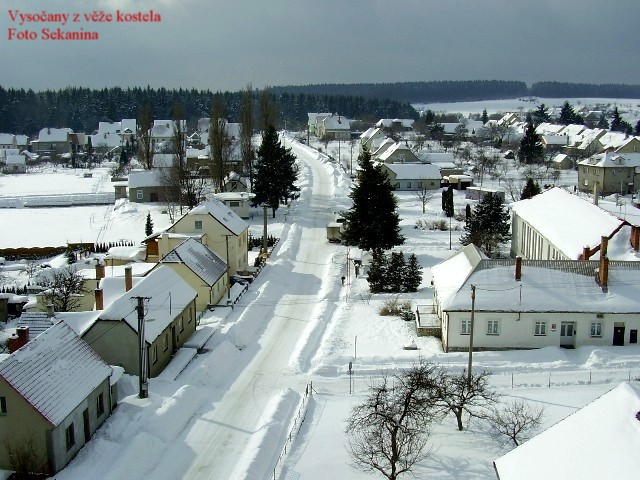 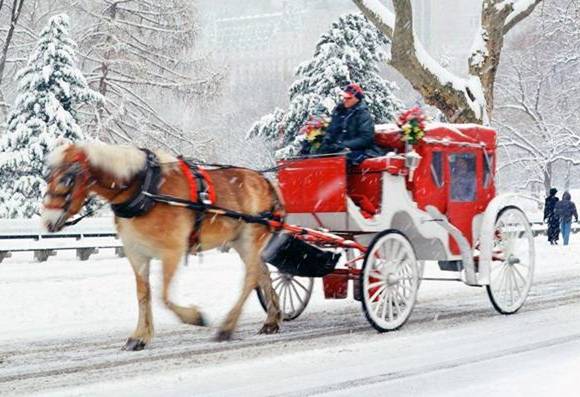 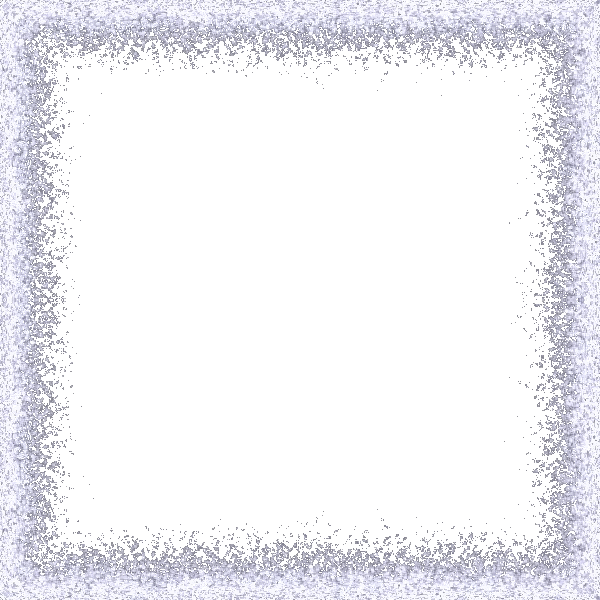 Do nového roku vše nejlepší, hlavně hodně zdraví.Těším se zase na Vaši přízeň Antonín
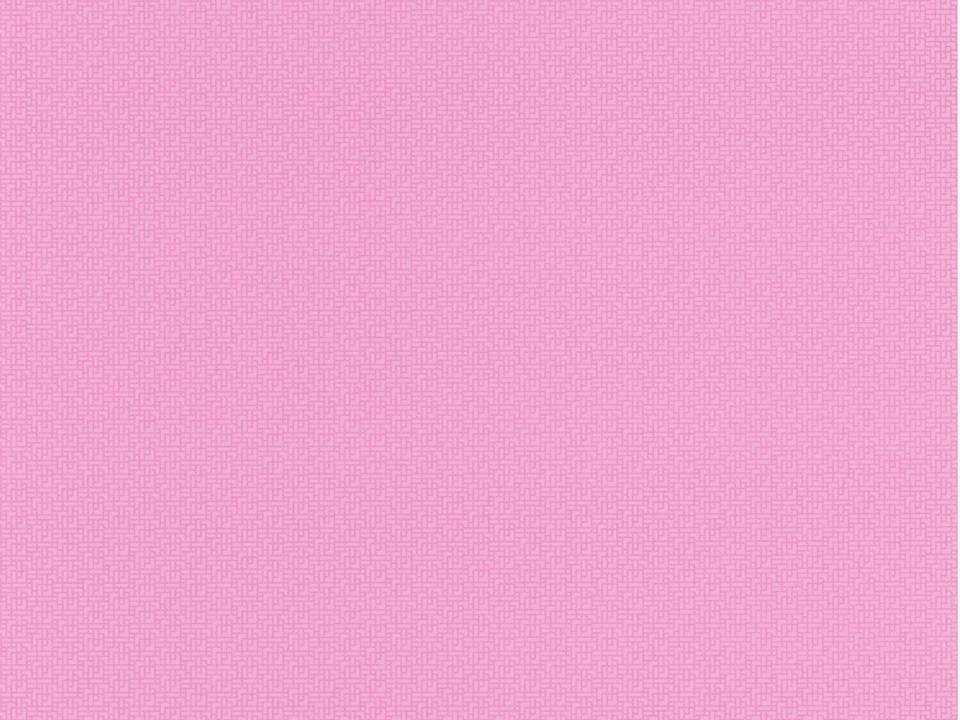 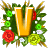 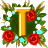 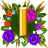 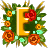 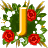 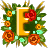 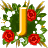 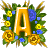 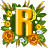 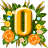 Strašně se těším na Jaro. Tak Vám je chci také trošičku
Připomenout.
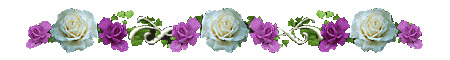 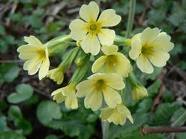 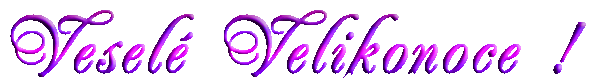